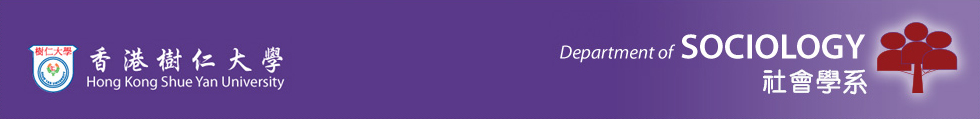 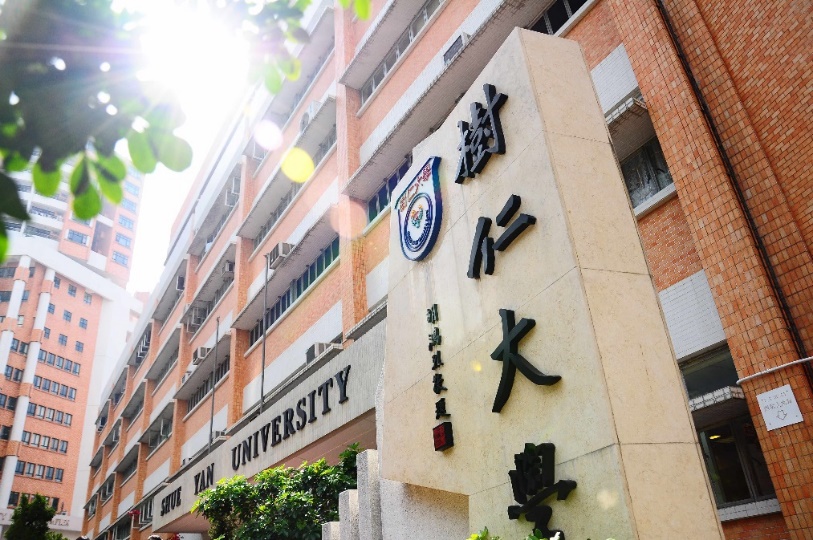 2023-24 年度
一年級同學修科指引
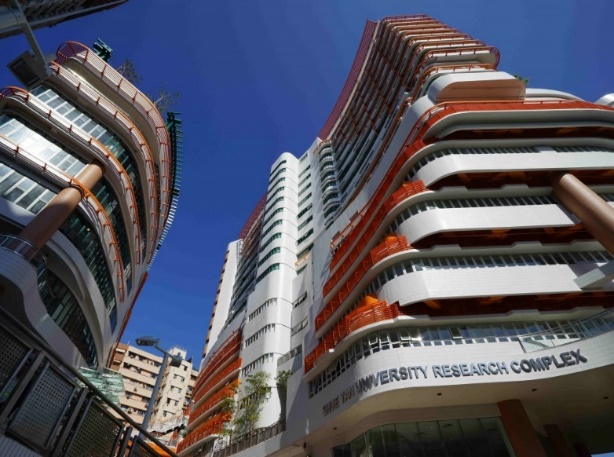 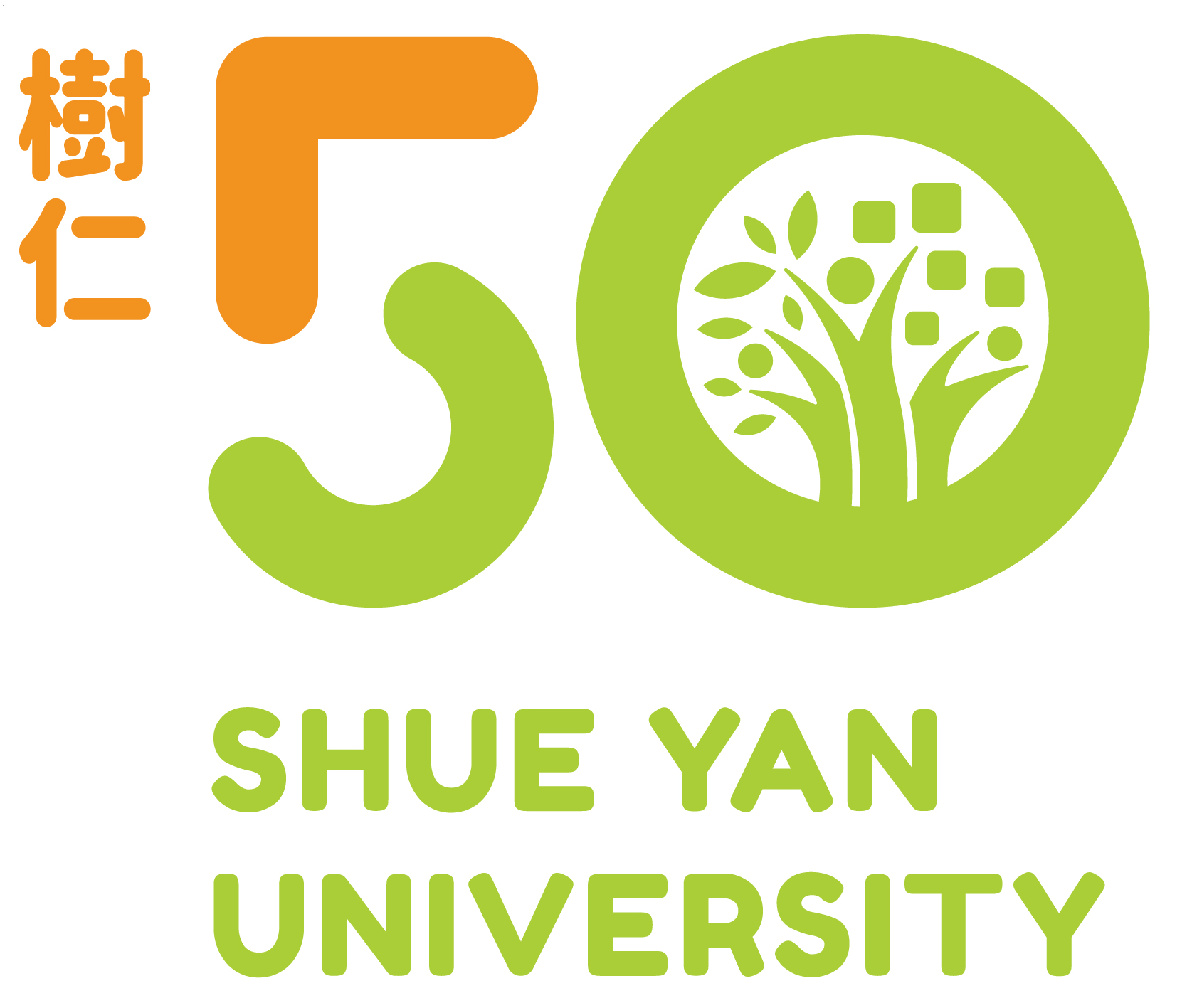 (四年共修125學分畢業)
1
*The Departmental Elective Courses offered might be subjected to change